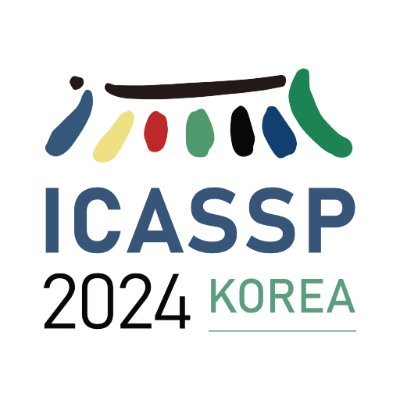 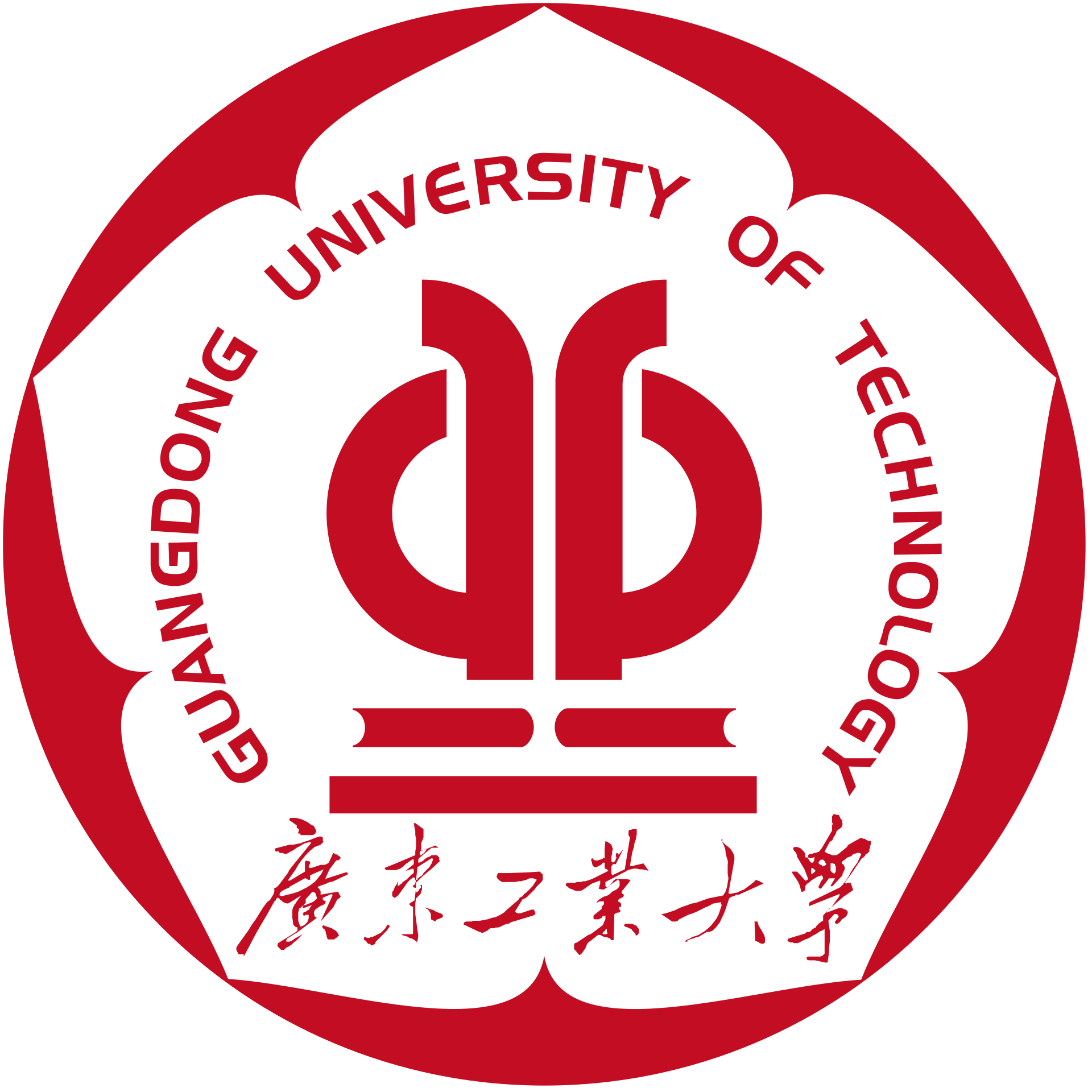 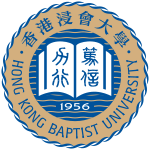 MMS: Morphology-mixup Stylized Data Generation for Single Domain Generalization in Medical Image Segmentation
Xiaochen He1, Baoyao Yang1, Fei Lyu2
1 School of Computers, Guangdong University of Technology
2 Department of Computer Science, Hong Kong Baptist University
1
[Speaker Notes: Hello everyone. I’m here to present our work titled MMS: Morphology-mixup Stylized Data Generation for Single Domain Generalization in Medical Image Segmentation.]
Overview
We focues on increase the diversity and informativeness of training samples for single-source domain generalization.
We propose a date generation method considering the morphology and style.
We design a new model that simulate probable morphological structures by morphology mix-up.
The proposed method outperform existing benchmarks in three cross-domain medical segmentation datasets.
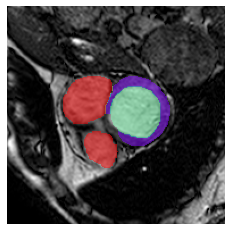 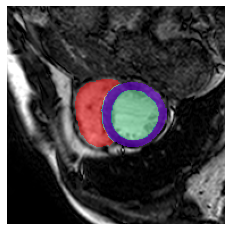 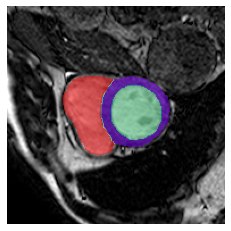 Slice 1 from
Sample A
Slice 2 from
Sample B
Morphology Mix-up Sample
Morphology Mixup
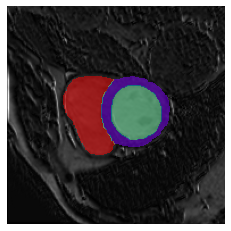 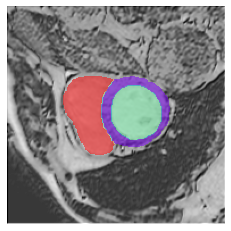 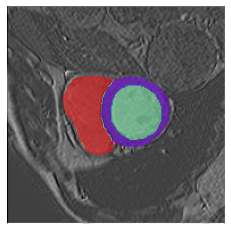 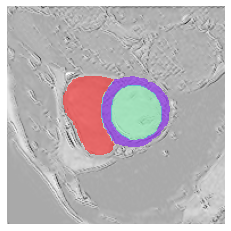 …
Style N
Style 1
Style 2
Style 3
Style Transformation
Morphology Mix-up Stylized Data Generation
2
[Speaker Notes: Here is a quick review. The key to address single-source domain generalization lies in increasing the diversity and informativeness of the training samples. In this work, we propose to generate data from a new perspective of morphology, which further enhance the diversity and fidelity of generated data. Specifically, we design a new network that simulate probable morphological structures through a technique we call morphology mix-up. And the proposed method achieves SOTA performance in three cross-domain medical segmentation datasets.]
Background
Deep Learning Challenges in Medical Image Segmentation 
Data Limitation
Training requires extensive, diverse labeled datasets[1]
Difficult to compile due to data privacy, annotation costs[2]
Domain Shift 
Performance drops when test data distribution differs from training data[3]
Common in medical context due to variations in imaging techniques, equipment settings, and scanner models[4]
[1] Enhancing MR image segmentation with realistic adversarial data augmentation, MIA, 2022
[2] Generalizing Deep Learning for Medical Image Segmentation to Unseen Domains via Deep Stacked Transformation, TMI, 2020 
[3] A theory of learning from different domains, Machine Learning, 2010 
[4] Machine learning with multi-site imaging data: An empirical study on the impact of scanner effects, ArXiv, 2019
3
[Speaker Notes: We begin by discussing the background of our work. Traditional deep learning methods face two major challenges in medical image segmentation.  The first one is the data limitation: robust models need extensive and diverse labeled images, which is usually very hard to obtain because of the privacy concerns and the high cost of expert annotations. The second one is called the domain shift. This happens when the training samples don't match the test ones, leading to a drop in model performance. While in healthcare, this issue is very common because different hospitals might use different imaging techniques, equipment settings and scanner models, making the image vary from one site to another.]
Problem
Single Source Domain Generalization in Medical Segmentation
Training
Testing
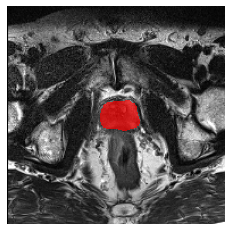 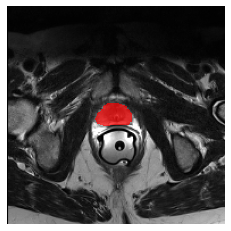 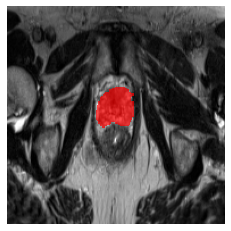 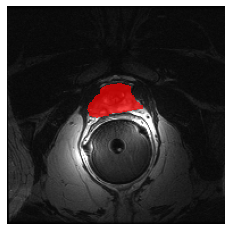 ...
Center A
Center B
Center C
Center F
4
[Speaker Notes: Building on the background we just discussed, we arrive at a specific problem: Single Source Domain Generalization in Medical Image Segmentation. In this scenario, we train a model on data from one source domain, say Center A, and then apply it to other unseen target domains, like Centers B and C. Our goal is to minimize the performance drop when the model is used in these different target domains.]
Related Works
Adversarial Data Augmentation[1][2][3]
Random Style Transformation[4][5][6]

Limitations
Not faithful enough: not consider characteristic of medical image
Not diverse enough: only consider style transformation
[1] Learning to Diversity for Single Domain Generalization, ICCV, 2021
[2] Progressive Domain Expansion Network for Single Domain Generalization, CVPR, 2021 
[3] Enhancing MR image segmentation with realistic adversarial data augmentation, MIA, 2022
[4] Generalizing Deep Learning for Medical Image Segmentation to Unseen Domains via Deep Stacked Transformation, TMI, 2020 
[5] Causality-inspired Single-source Domain Generalization for Medical Image Segmentation, TMI, 2022 
[6] Rethinking Data Augmentation for Single-source Domain Generalization in Medical Image Segmentation, AAAI, 2023
5
[Speaker Notes: Here are some related methods addressing our problem, such as Adversarial Data Augmentation and Random Style Transformation. These techniques aim to increase the diversity and informativeness of training samples. However, we've identified some limitations in these methods. The first one is the lack of fidelity; they usually not fully consider the characteristic of medical image. The second one is the limited diversity. These methods focus mainly on style transformations and do not cover the full range of variations needed in real-world scenarios.]
Motivation
Morphology-continuous Changes in Adjacent 2D Slices of Medical Image[1]
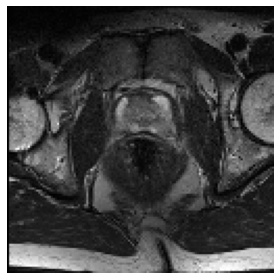 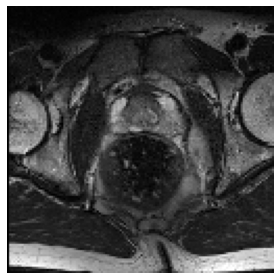 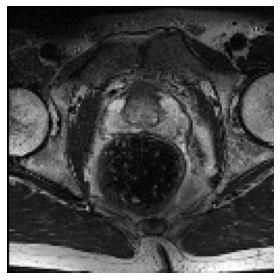 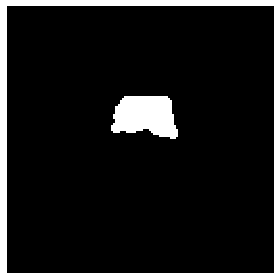 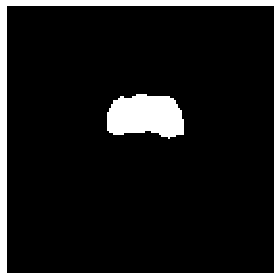 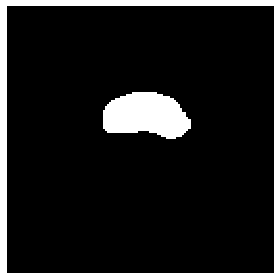 Slice 3
Slice 2
Slice 1
6
[1] Deep Learners and Deep Learner Descriptors for Medical Applications, Springer Nature, 2020
[Speaker Notes: After observing the medical imaging, we notice that the morphology of adjacent 2-D slices changes continuously. For example, in these three slices shown bellow, the prostate, which is indicated by the white regions in the segmentation mask, elongates as the slice index increases from 1 to 3.]
Main Idea
Main Idea 
generate novel data with novel morphologies and styles

Morphology Mix-up
Simulate probable morphological structures between similar slices from different patients
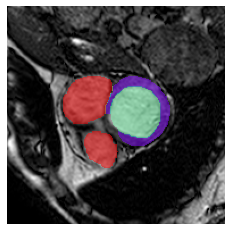 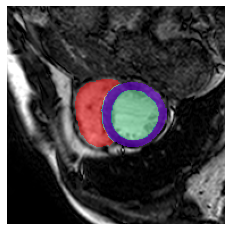 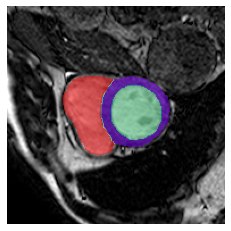 Slice 1 from
Sample A
Slice 2 from
Sample B
Morphology Mix-up Sample
Morphology Mixup
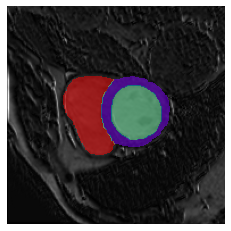 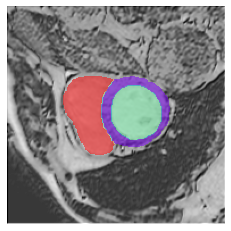 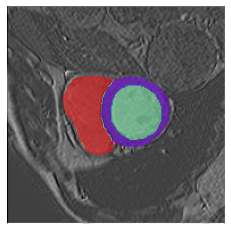 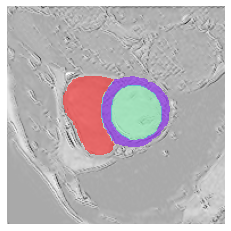 …
Style N
Style 1
Style 2
Style 3
Style Transformation
7
[Speaker Notes: Based on this motivation, we propose to generate data with a novel morphologies perspective. To achieve variation in morphological structures, we mix-up the morphology between similar slices from different patients.]
Method
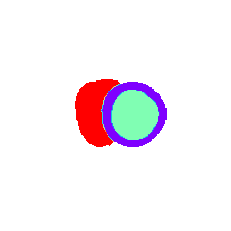 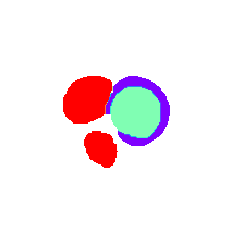 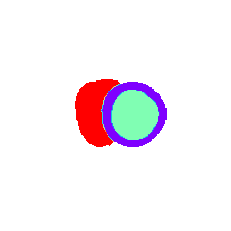 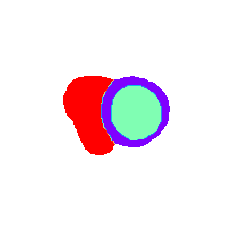 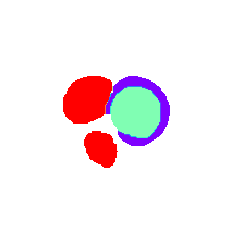 DG Phase
Training Phase
Feature
Re-Projection
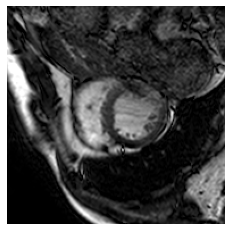 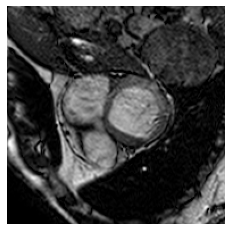 Encoder
Feature Consistency Loss
MDs-AE
Reconstruction & Segmentation Loss
Reconstructor
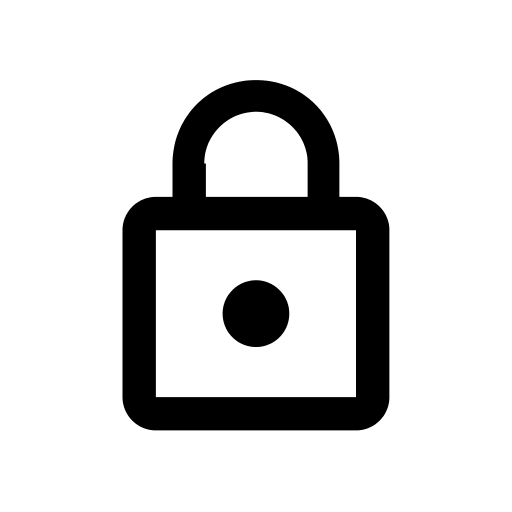 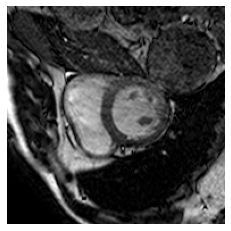 Segmentor
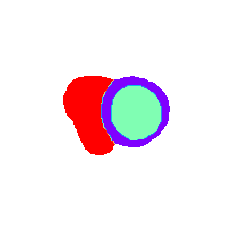 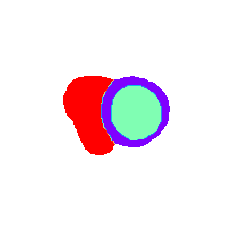 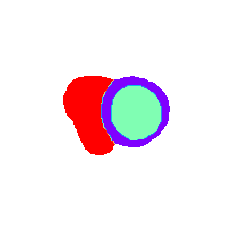 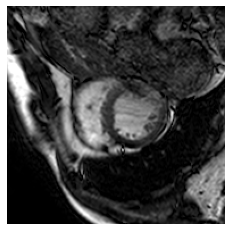 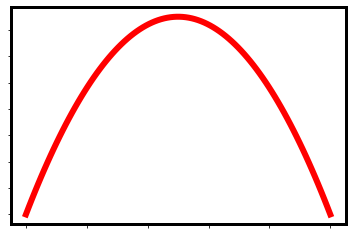 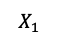 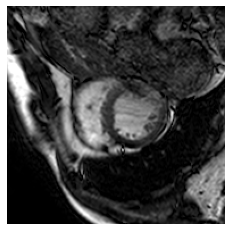 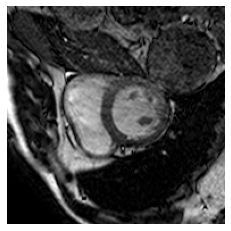 Random Styler
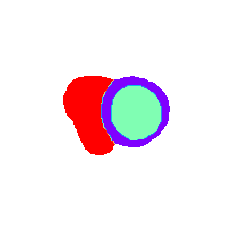 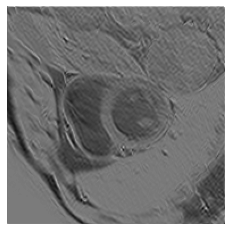 Prediction Consistency Loss
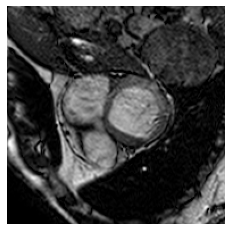 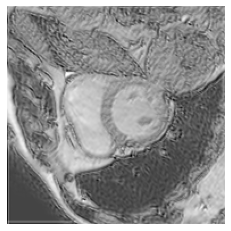 Seg. Network
Mixed Dual-stream AE (MDs-AE)
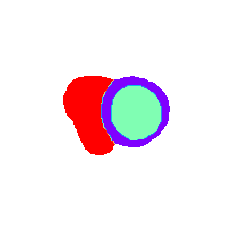 Reconstruction & Segmentation Loss
Segmentation Loss
8
[Speaker Notes: The is the framework of our method. It consists of two phases: the training and the domain generalization (DG) phases.  In the training phase, a Mixed Dual-stream Auto-Encoder (MDs-AE) is introduced, which comprises an encoder, reconstruction, and segmentation decoder. It takes slice pairs as inputs and mixes up their features to generate morphology mix-up images with their corresponding masks. The morphology mix-up images are then projected back to the feature space and enforced to be consistent to the original mixed features to ensure the effectiveness of feature mixing. In the DG phase, the trained MDs-AE is adopted to mix the morphology within a pair of images and the resulting samples are further subjected to style transformation. Finally, the augmented data is employed to train the segmentation model.]
Method
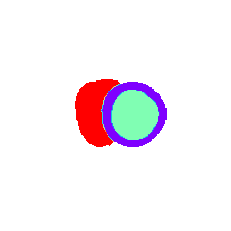 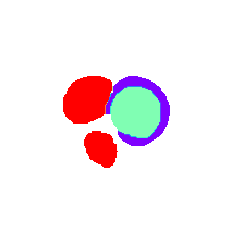 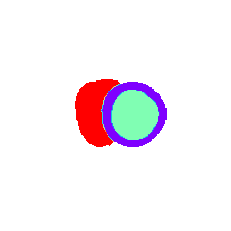 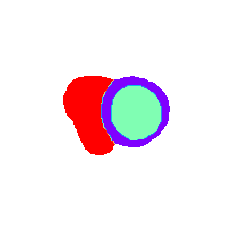 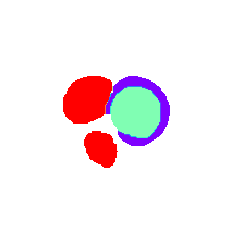 Encoder
Reconstructor
Mixed Dual-stream Auto-encoder 
1. Extract morphology-related features
Extract the same bottom feature z from reconstruction and segmentation branches


2. Model the morphology shift
Mix-up the z and project it back to image and segmentation mask
Training Phase
Segmentor
Feature
Re-Projection
Feature Consistency Loss
Reconstruction & Segmentation Loss
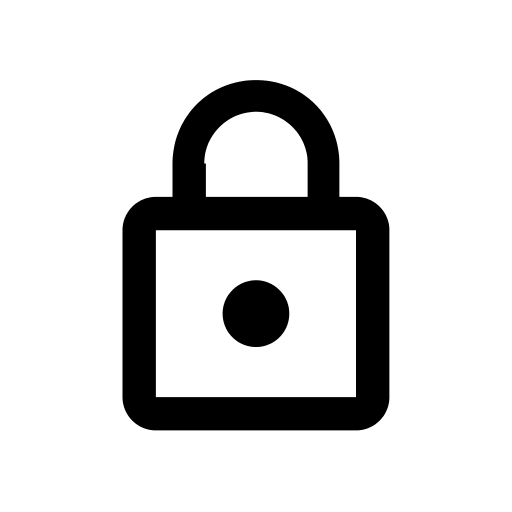 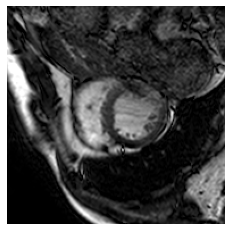 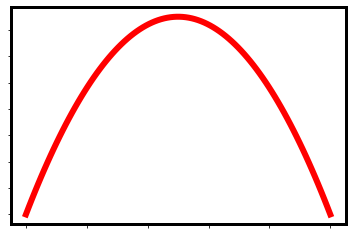 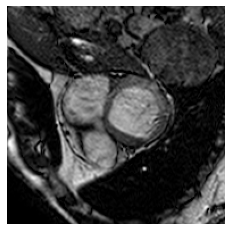 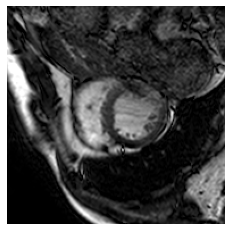 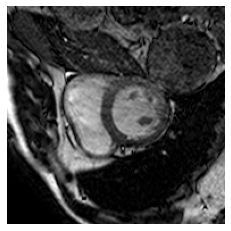 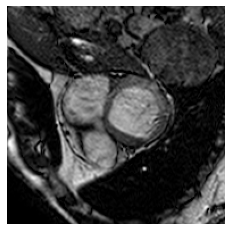 Mixed Dual-stream AE (MDs-AE)
Reconstruction & Segmentation Loss
9
[Speaker Notes: The details of the Mixed Dual-stream Auto-encoder is shown here. It can extract morphology-related features as it extracts the same bottom feature z from reconstruction and segmentation branches. More importantly, it models the morphology shift by mixing up z and project it back to image and segmentation mask.Note that the lambda from Beta(alpha,alpha) is the mixing parameter defined by the hyperparameter alpha, the same as mixup.]
Method
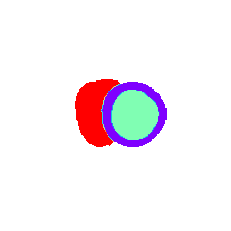 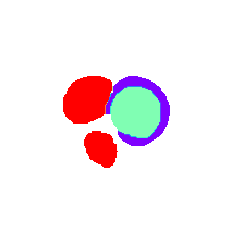 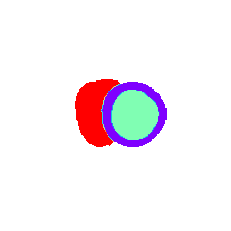 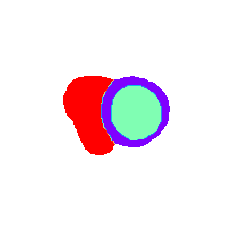 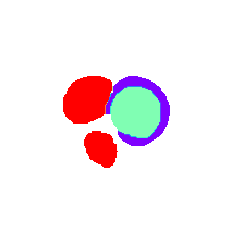 Encoder
Reconstructor
Training Phase
Segmentor
Feature
Re-Projection
Feature Consistency Loss
Reconstruction & Segmentation Loss
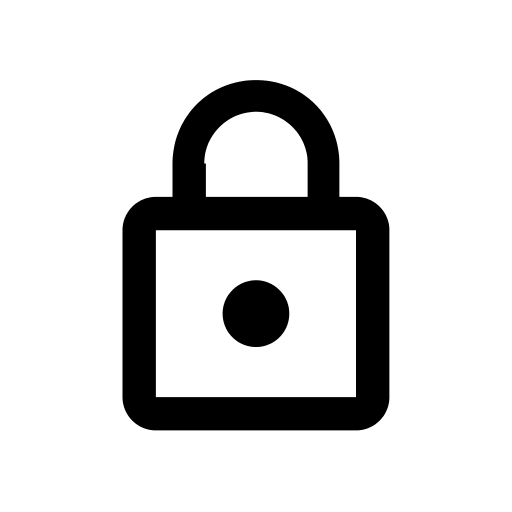 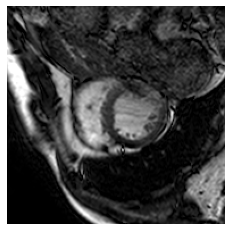 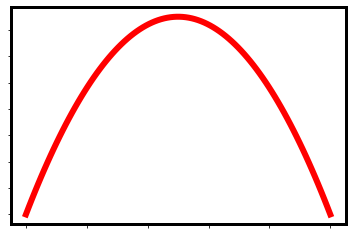 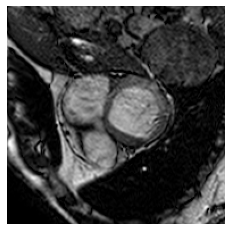 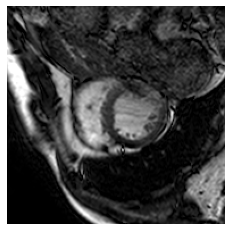 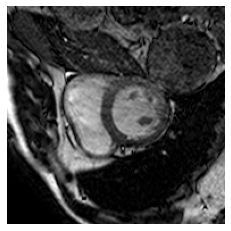 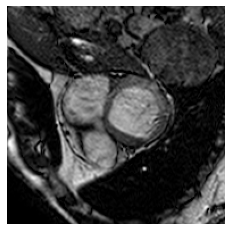 Mixed Dual-stream AE (MDs-AE)
Reconstruction & Segmentation Loss
10
[Speaker Notes: Furthermore, to enhance efficient feature mixing, we propose a feature consistency strategy that aims to maintain consistency between features from the generated image and the original mixed features. Finally, the total loss for the MDs-AE is calculated by summing the reconstruction and segmentation losses with the feature consistency loss. The hyper-parameter lambda for feature consistency finely tunes the balance between the task-specific loss and the consistency loss, ensuring a harmonious blend.]
Method
DG Phase
Augment Data from Morphology and Style Perspective 




Train Segmentor with Consistency Loss
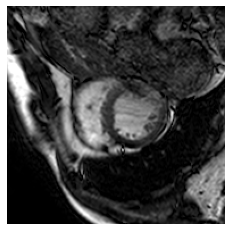 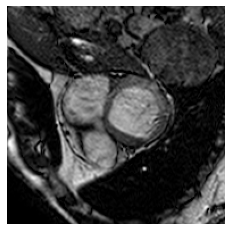 Encoder
MDs-AE
Reconstructor
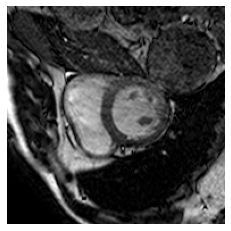 Segmentor
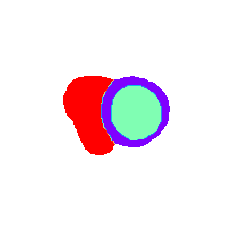 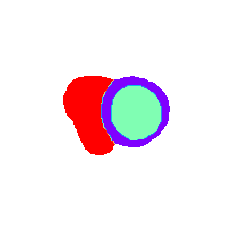 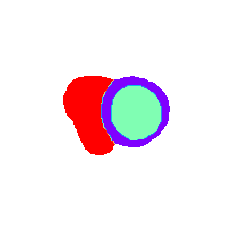 Random Styler
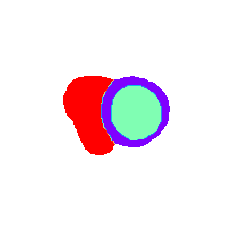 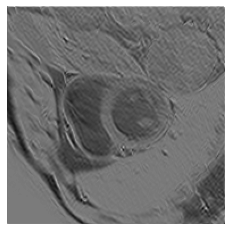 Prediction Consistency Loss
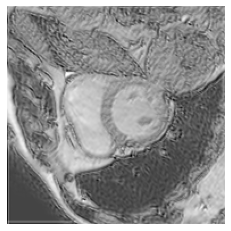 Seg. Network
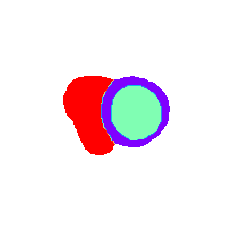 Segmentation Loss
11
[1] Robust and Generalizable Visual Representation Learning via Random Convolutions, ICLR, 2021
[Speaker Notes: After the MDs-AE has been trained, we leverage it to modify the morphology of our training samples. For style transformation, we employ a technique known as random convolution, which serves as our random styler. Notably, we apply these style transformations twice, ensuring that the task segmentation model is then trained to deliver consistent predictions on these augmented samples.]
Experiment
Datasets and Generation Setting
Details of cross-domain datasets used in this study
[1] Miccai multi-atlas labeling beyond the cranial vault–workshop and challenge, MICCAI, 2015[2] Chaos challengecombined (ct-mr) healthy abdominal organ segmentation, Medical Image Analysis, 2021[3] Cardiac segmentation on late gadolinium enhancement mri: a benchmark study from multi-sequence cardiac mr segmentation challenge, Medical Image Analysis, 2020[4] Shape-aware meta-learning for generalizing prostate mri segmentation to unseen domains, MICCAI, 2020
[5] Nciisbi 2013 challenge: automated segmentation of prostate structures, The Cancer Archive, 2015
[6] Computer-aided detection and diagnosis for prostate cancer based on mono and multi-parametric mri: a review, Computers in biology and medicine, 2015
[7] Evaluation of prostate segmentation algorithms for mri: the promise12 challenge, MIA, 2014
12
[Speaker Notes: Here are the details of cross-domain datasets used in this study. We conduct experiment on three scenarios. a cross-modality dataset with abdominal imaging transitioning between CT and MRI modalities. a cross-sequence cardiac dataset, which examines variations between balanced steady-state free precession (bSSFP) MRI sequences and late gadolinium enhancement (LGE) MRI sequences.  And a cross-center prostate dataset that spans across multiple clinical centers, with one serving as the source and the other five as varied target centers.]
Experiment
Implementation Details
ResNet-18 backbone for Encoder, R and S are the reverse of E 
U-Net with an EfficientNet-b2 backbone as our task model 

Training Details
Adam optimizer with learning rate decay used for training
578 generated images,  the same as traditionally augmented samples to other methods.

Pair Selection Details
measure MSE between slices from the whole dataset and pick the closest pair from different patients
13
[Speaker Notes: Here are some details of our work. In the MDs-AE, the encoder uses a ResNet-18 backbone. The reconstructor is the reverse of encoder, and the segmentor is identical to reconstructor.  We utilize U-Net with an EfficientNet-b2 backbone as our task segmentation model. Adam optimizer is adopted to update network parameters with learning rate decay. For a fair comparison, we generate 578 images for each dataset, which is the same as the traditionally augmented samples used in other methods to ensure an equal number of training samples.  For pair selection, we adopt the mean square error to measure the distance between slices from the whole dataset and pick the closest pair from different patients.]
Experiment
Segmentation Results on Three Cross-Domain Scenarios. Dice Score is the Evaluation Metric. The Highest are in red.
[1] mixup: BEYOND EMPIRICAL RISK MINIMIZATION, ICLR, 2018
[2] DOMAIN GENERALIZATION WITH MIXSTYLE, ICLR, 2021
[3] Image translation for medical image generation: Ischemic stroke lesion segmentation, BSPC, 2022
[4] Enhancing MR image segmentation with realistic adversarial data augmentation, MIA, 2022
[5] Causality-inspired Single-source Domain Generalization for Medical Image Segmentation, TMI, 2022 
[6] Rethinking Data Augmentation for Single-source Domain Generalization in Medical Image Segmentation, AAAI, 2023
14
[Speaker Notes: This table shows the comparison results across the datasets with the Dice Score as evaluation metric. We can see that our proposed method MMS surpass recent state-of-the-art SSDG methods.Compared to adversarial-learning-based network AdvChain and style-transformation-based methods: CSDG and SLAug, our proposed method can further augment the diversity of the data and ensure the fidelity at the same time. Compared with other methods that employ mixing strategy such as mix-up, mix-style  or generative networks like pix2pix,  MMS consistently demonstrates its superiority.]
Experiment
Dices Score in Cross-Center Prostate Dataset. Dice Score is the Evaluation Metric. The Highest are in red.
[1] mixup: BEYOND EMPIRICAL RISK MINIMIZATION, ICLR, 2018
[2] DOMAIN GENERALIZATION WITH MIXSTYLE, ICLR, 2021
[3] Image translation for medical image generation: Ischemic stroke lesion segmentation, BSPC, 2022
[4] Enhancing MR image segmentation with realistic adversarial data augmentation, MIA, 2022
[5] Causality-inspired Single-source Domain Generalization for Medical Image Segmentation, TMI, 2022 
[6] Rethinking Data Augmentation for Single-source Domain Generalization in Medical Image Segmentation, AAAI, 2023
15
[Speaker Notes: This is the detailed comparison of sub-experiments within the cross-center prostate segmentation task. We observe the performance of various methods across different target domains, with each column indicating the average Dice scores when a specific dataset serves as the source domain. Notably, our method, consistently enhances segmentation outcomes, irrespective of the chosen source domain.]
Experiment
Ablation Study
Ablation Study on MMSR in Cardiac Dataset
16
[Speaker Notes: We conducted an ablation study on the Cardiac Dataset. We can see that the MDs-AE and random styler individually improve the model's robustness to domain shifts in SSDG by enhancing training data diversity in morphology and style, respectively,  Incorporating both components significantly boosts performance, highlighting the importance of simultaneous morphology and style augmentation in medical image segmentation.]
Experiment
Hyper-parameters Analysis
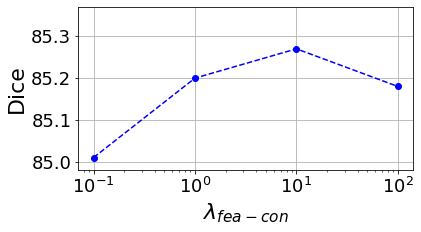 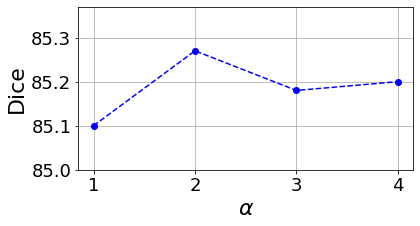 17
[Speaker Notes: We further analyze two hyperparameters in our model: alpha and lambda of feature consistency. We found that setting alpha to 2 yields the best performance, as it balances the number of morphology-mixup samples with original samples. Similarly, setting lambda of feature consistency to 10 optimizes performance by balancing the MDs-AE’s focus on consistency learning with its reconstruction and segmentation tasks.]
Experiment
Comparison Results Visualization
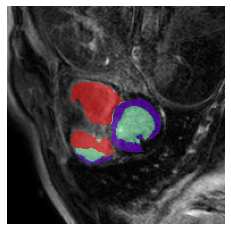 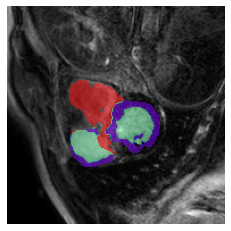 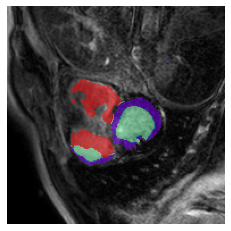 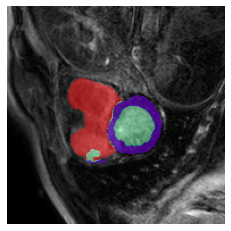 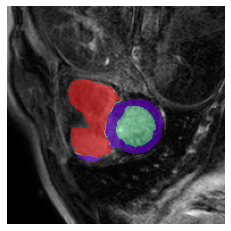 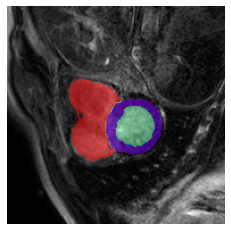 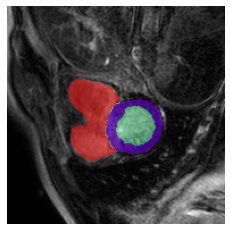 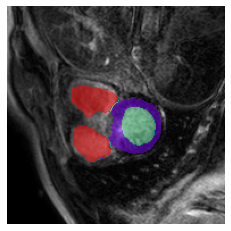 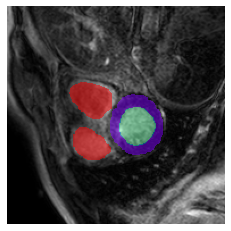 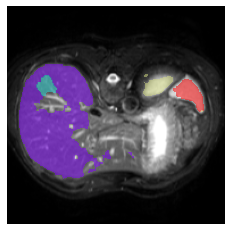 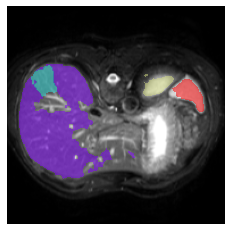 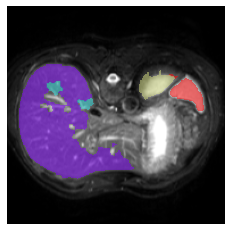 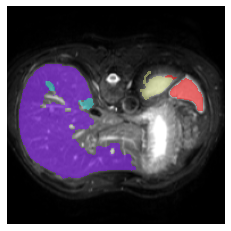 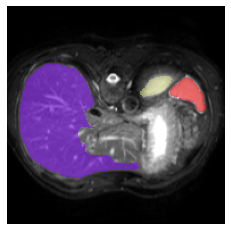 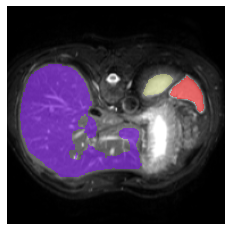 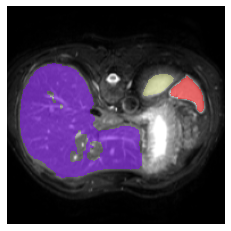 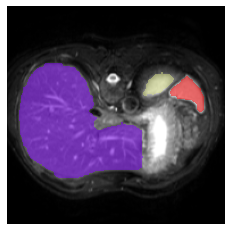 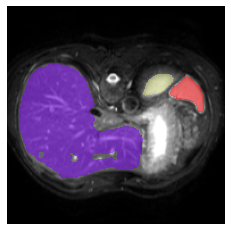 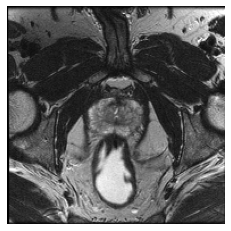 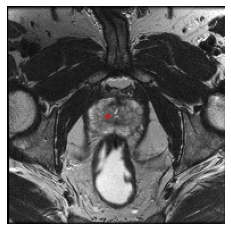 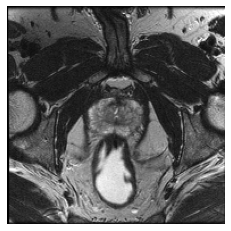 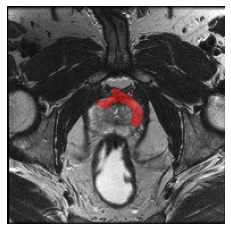 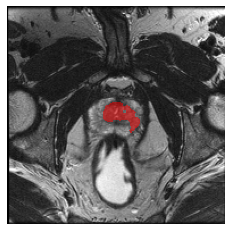 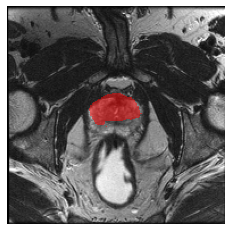 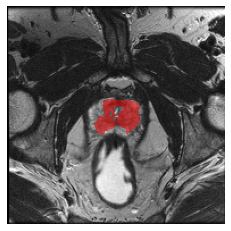 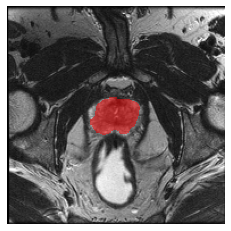 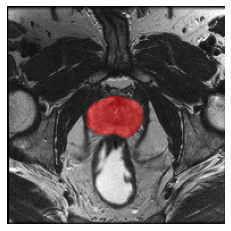 Baseline
Mixup
MixStyle
Pix2Pix
AdvChain
CSDG
SLAug
Ours
Ground Truth
18
[Speaker Notes: This slide presents the qualitative results for comparison. The first row highlights the advantage of our approach in capturing fine-grained details, such as the spatial separation of two regions. The second and third rows demonstrate that predictions from our method exhibit better contour continuity compared to other methods.]
Experiment
Visualization of Morphology Shift from MDs-AE
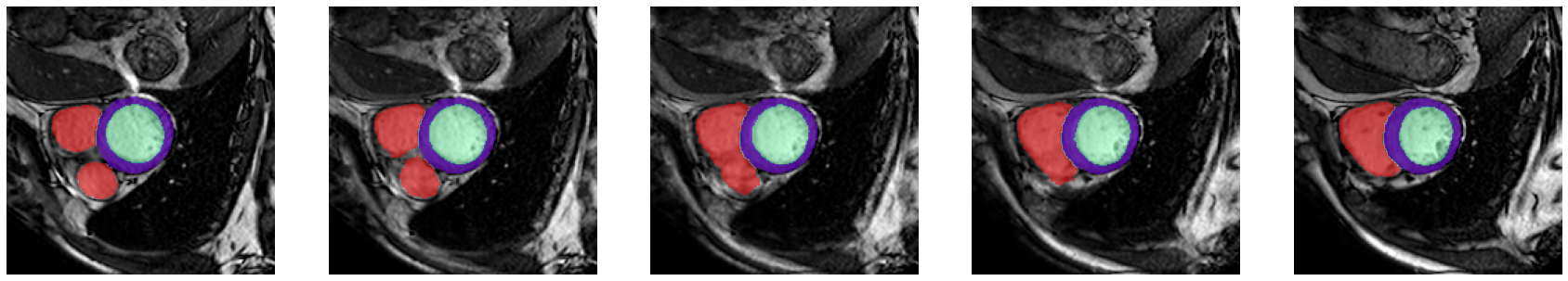 Sample A
Sample B
19
[Speaker Notes: Finally, We visualize the morphology-mixup samples on the cardiac dataset. We notice that, as the mixing parameter lambda increases from 0 to 1, disjointed red regions progressively merge into an integral whole, validating the ability of our method to mix the morphology within two slices.]